Disciplina: Medicina Legal
TRAUMATOLOGÍA  I
SUMARIO:
Los traumatismos en Medicina Legal.
Los traumatismos como delitos de lesiones.  
Las lesiones intencionales.  
Las lesiones por imprudencia.  
Los traumatismos que no constituyen delito de lesiones.  
Pronóstico médico-legal de las lesiones.  
Sanidad legal de las lesiones.
Los agentes vulnerantes. 
Las contusiones. Las contusiones de primer grado. Importancia médico legal.
Las heridas contusas.
OBJETIVOS
Diferenciar los delitos de lesiones intencionales de los de imprudencia.
Exponer la clasificación legal de las lesiones. 
Emitir el pronóstico médico legal  de las lesiones.
Definir qué es un agente vulnerante.
Identificar las lesiones por su naturaleza o características
TRAUMATISMO
Es toda alteración o daño, especialmente anatómico, del organismo, causado por agentes externos o internos.
AGENTES EXTERNOS
FÍSICOS MECÁNICOS: Proyectiles, armas blanca, instrumentos contundentes, vehículos, otros.

FÍSICOS NO MECÁNICOS: Fuego, calor, Rayos X, electricidad, Radium, radiaciones atómicas, otras.
 
QUÍMICOS: sustancias cáusticas o corrosivas,  venenos y otras.
AGENTES INTERNOS
Son producto de esfuerzos al actuar la potencia muscular para vencer una resistencia, entre ellos tenemos: 

Las hernias 
Los prolapsos 
Las lesiones causadas por fragmentos de huesos que actúan del interior al exterior.
TRAUMATISMOS QUE CONSTITUYEN DELITO DE LESIONES
RESPONSABILIDAD PENAL
INTENCIONAL 
POR IMPRUDENCIA.
TRAUMATISMOS QUE NO CONSTITUYEN DELITO.
Los ocurridos en accidentes fortuitos.
Los autoinfligidos.
Los ocurridos en accidentes por trabajadores a consecuencia de su imprudencia, negligencia o impericia.
PRONÓSTICO MÉDICO LEGAL DE LAS LESIONES.
Es el juicio más o menos hipotético, pero con base científica, que hace el médico al expedir el certificado de asistencia de primera intención de un lesionado.
PRONÓSTICO MÉDICO LEGAL DE LAS LESIONES.
GRAVE
NO GRAVE
LESIONES GRAVES
PELIGRO INMINENTE PARA LA VIDA: Es el estado real existente en el momento del examen, que de no ser tratado rápido y eficazmente conducirá en un plazo breve a la muerte. 
Gran hemorragia.
Estado de shock.
Asfixia.
LESIONES GRAVES
DEFORMIDAD: 

Es la denominación de la secuela que queda a consecuencia de una lesión y que se apoya en: 

Fealdad.
Visibilidad.
Permanencia.
LESIONES GRAVES
INCAPACIDAD: 
El criterio de incapacidad en Medicina Legal se refiere a las ocupaciones habituales de la víctima.
LESIONES GRAVES
SECUELA:
Son producto de las lesiones no mortales, que por si sola o por su complicación no producen la muerte pero si una limitación del individuo  para sus ocupaciones habituales ya sea parcial o total.  

Pueden ser:
 
Anatómicas.
Fisiológicas o funcionales.
Psíquicas.
LESIONES NO GRAVES
No graves que requieren tratamiento médico

No graves sin necesidad de asistencia médica
SANIDAD LEGAL DE LAS LESIONES
Se realiza al examinar, en la fase previa al juicio oral, a los lesionados curados, con el objetivo de calificar definitivamente las lesiones.
TRAUMATISMOS
Activos 
 
 Pasivos 

 Mixtos
AGENTE VULNERANTE
Es todo cuerpo sólido que determina alteración sobre los tejidos.
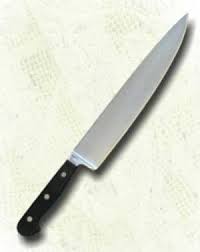 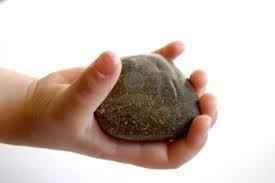 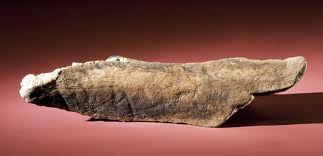 CLASIFICACIÓN 
AGENTES VULNERANTES.
ARMAS CONTUNDENTES
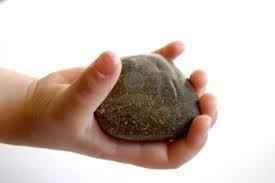 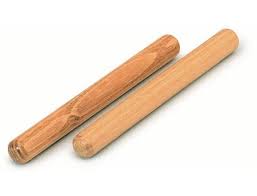 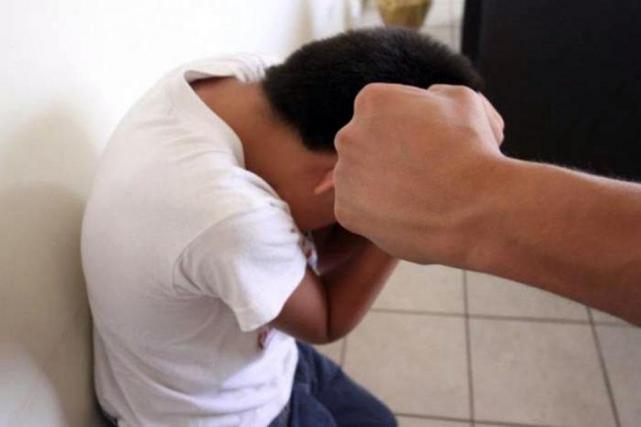 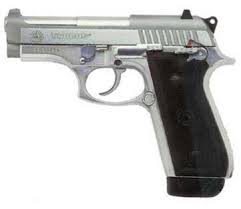 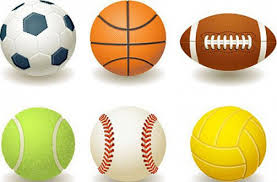 ARMAS CORTANTES
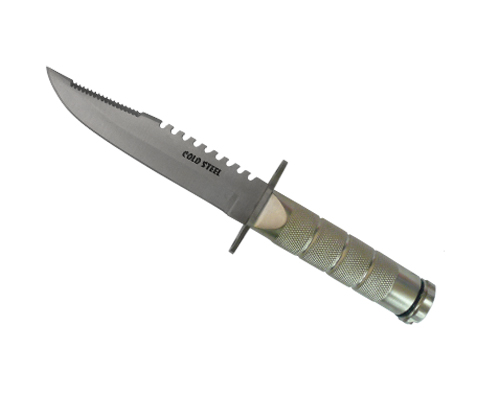 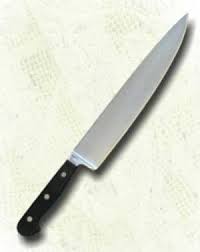 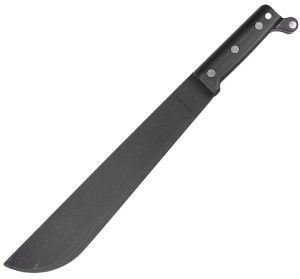 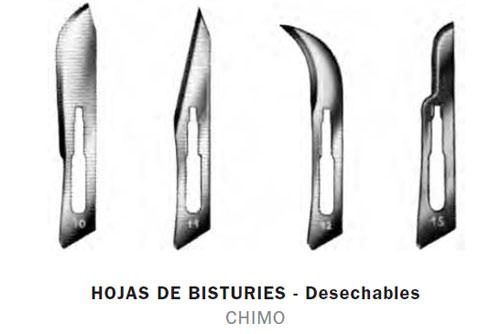 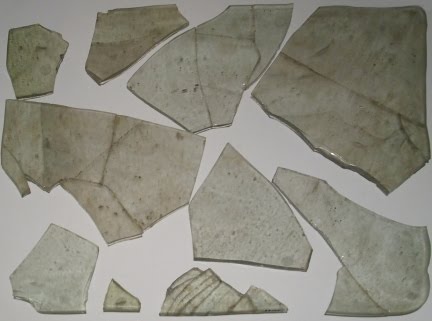 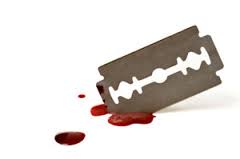 AGENTES VULNERANTES CORTOCONTUNDENTES.
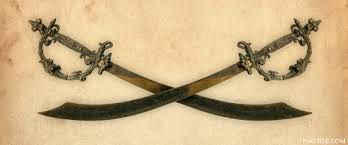 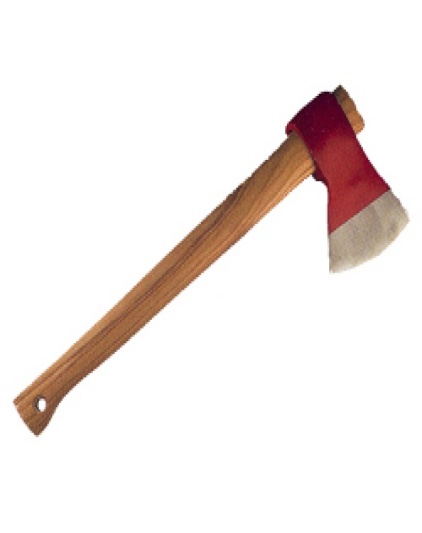 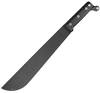 AGENTES VULNERANTES PERFORANTES.
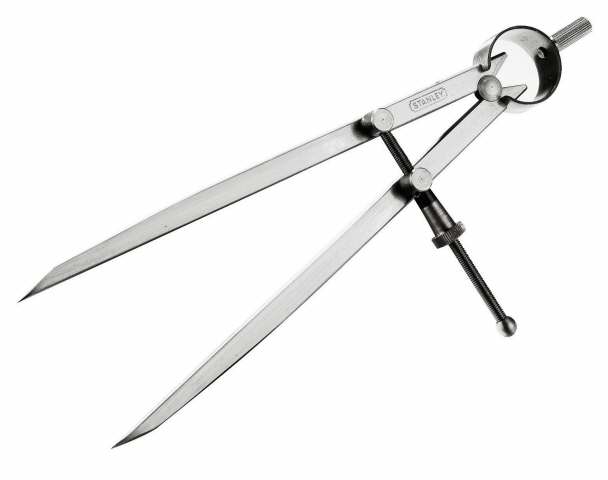 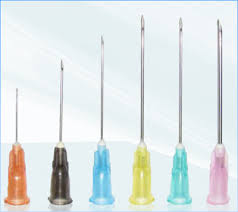 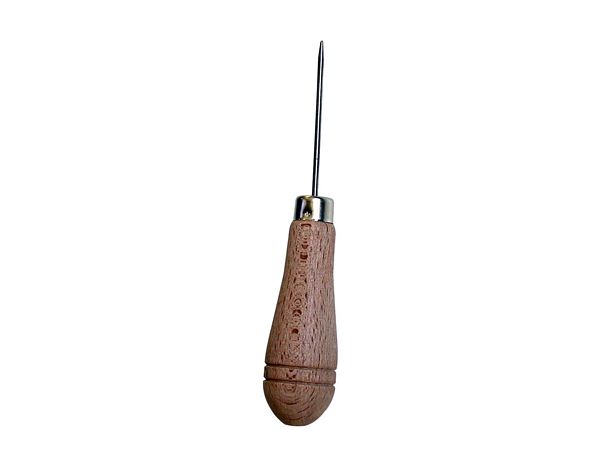 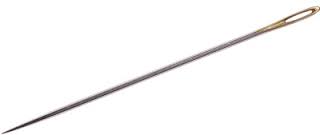 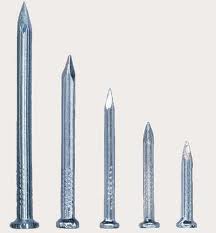 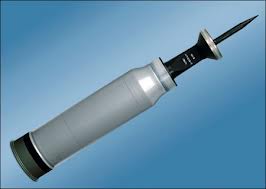 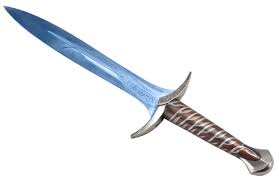 AGENTES VULNERANTES DISLACERANTES.
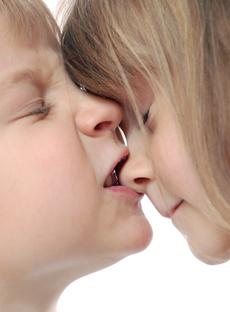 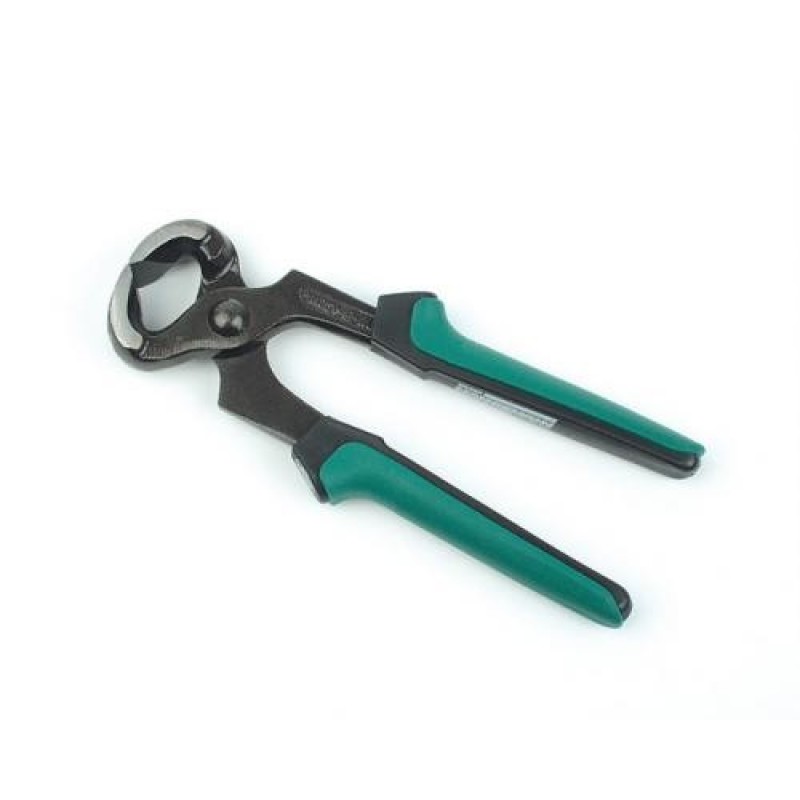 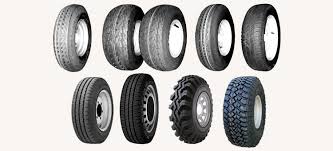 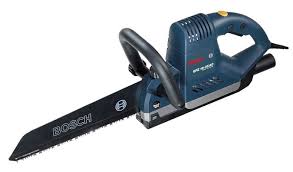 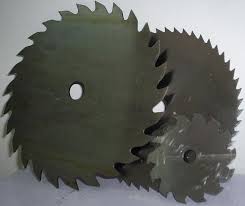 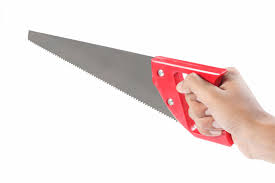 AGENTES VULNERANTES PUNZO-DISLACERANTES.
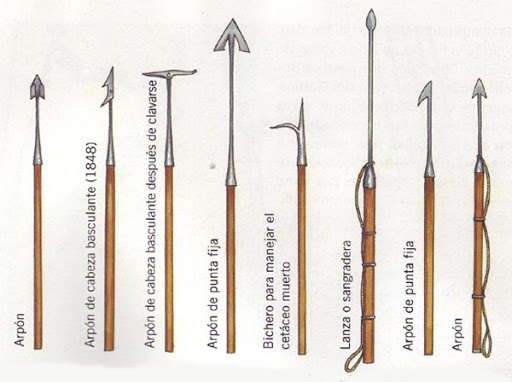 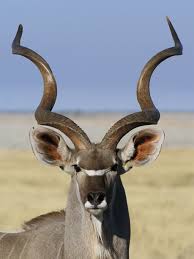 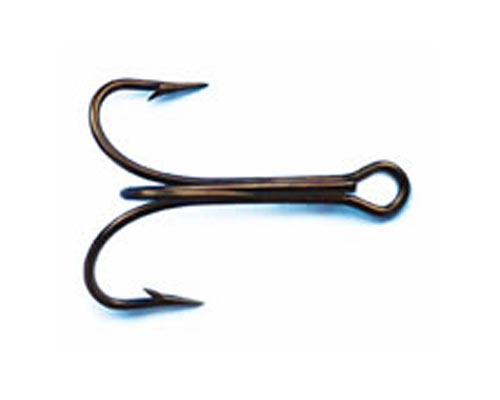 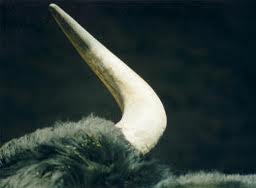 ARMAS DE FUEGO
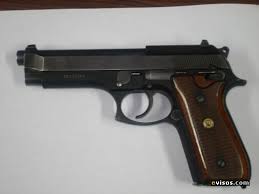 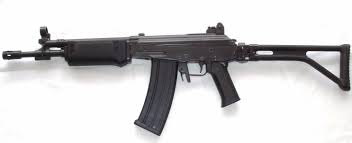 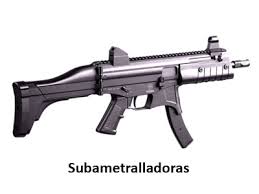 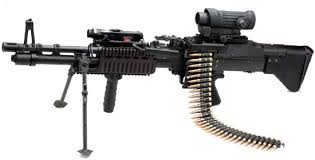 ARMAS EXPLOSIVAS
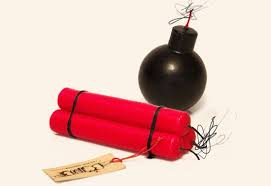 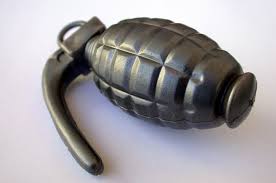 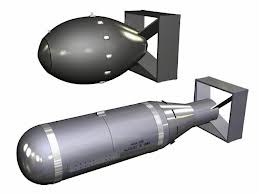 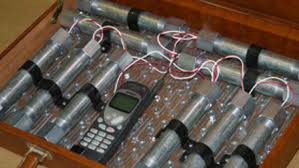 LAS CONTUSIONES
Se producen por la presión ejercida sobre los tejidos por un agente vulnerante contuso, que puede ser duro, elástico o no, romo o desprovistos de puntas, aristas o filos, que por simple 
acción mecánica determina la 
destrucción de la piel y de las 
partes profundas.
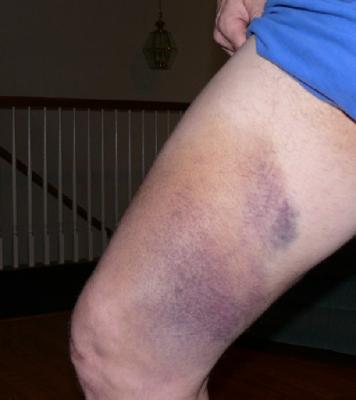 CONTUSIONES DE PRIMER GRADO
Hiperemia contusa.
Excoriaciones. 
Equimosis.
HIPEREMIA CONTUSA.
Es el acúmulo de sangre provocado por un traumatismo que determina dilatación de pequeñas arteriolas y capilares.
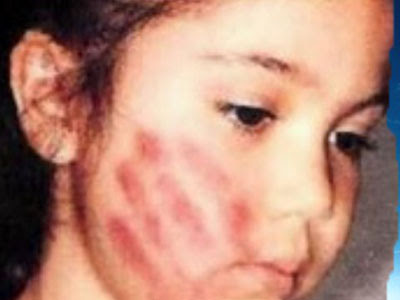 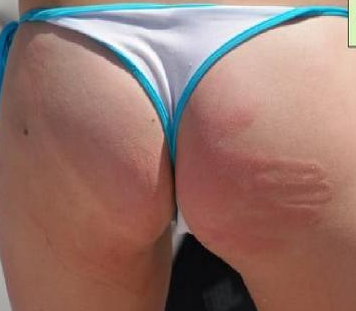 EXCORIACIONES.
Es la pérdida de la epidermis con denudación del corion, sin hemorragia o con hemorragia mínima y exudación serosa.  En el cadáver se apergamina.
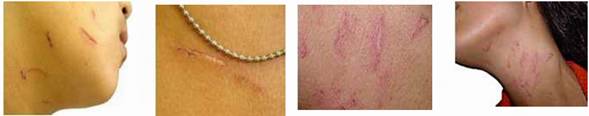 EQUIMOSIS
Son producidas por rupturas de pequeños vasos capilares superficiales con infiltración de sangre en las mallas del tejido celular subcutáneo.
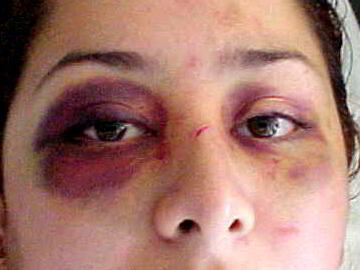 IMPORTANCIA DE LAS EQUIMOSIS
Son lesiones vitales.
Permiten calcular data.
                 - Rojo lívido: reciente.
                 - Negro violáceo: 3 días.
                 - Azul: 6 días.
                 - Verde: 12 días.
                 - Amarillo: 15-20 días.
Nos muestran el sitio del traumatismo.
En ocasiones se puede determinar el objeto que la produjo.
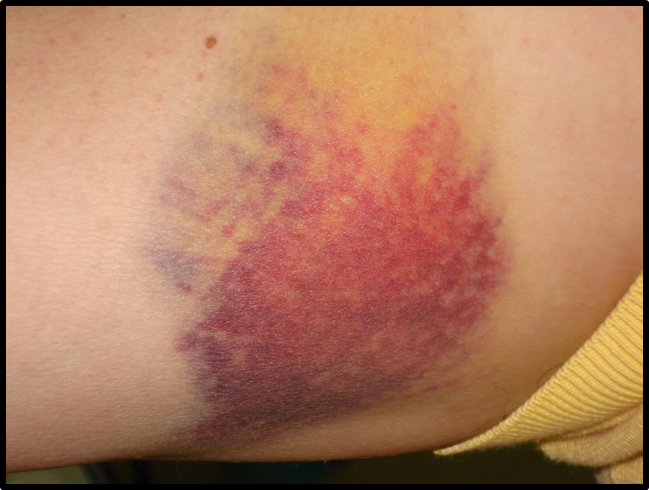 HERIDA CONTUSA
Bordes irregulares, magullados, 
    desgarrados.
Separados pero 
unidos por restos 
de tejidos, nervios y vasos.
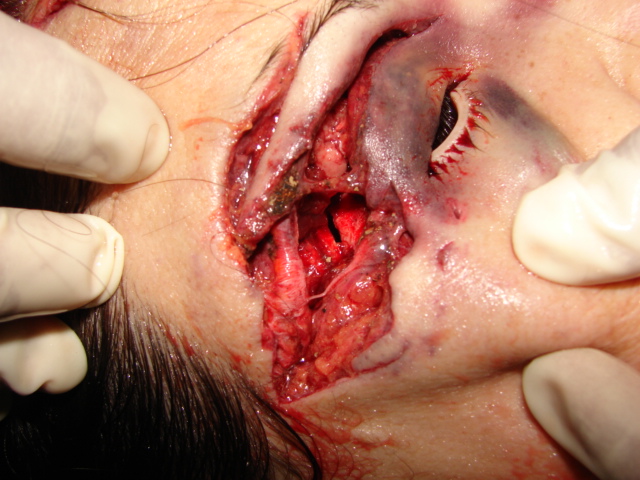 Tarea docente:
Enumere los traumatismos que no constituyen delito de lesiones:
Establezca el pronóstico médico legal de las siguientes lesiones : 
Amputación traumática del 1ro y 2do dedo  de la mano derecha.
Hemotórax de gran cuantía bilateral 
Herida incisa epicraneal.
BIBLIOGRAFÍA
Libro de texto: Lancis y Sánchez f. Y Col. Pág.20, 21-52-60.  
Orientaciones metodológicas sobre actuaciones médico-legales Pág. 3-6.
Medicina Legal y Toxicología. Gisbert Calabuig. Capítulo Traumatología Forense.